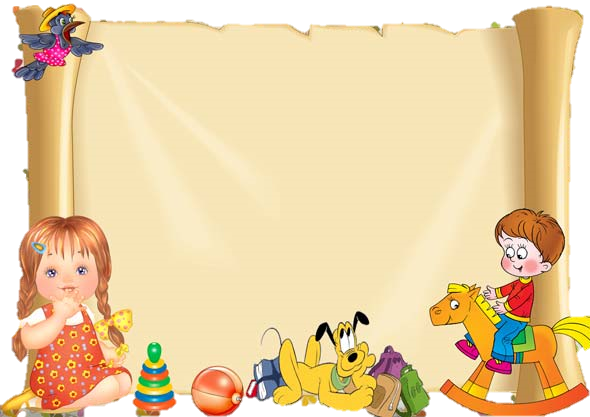 Дидактические игры по декоративно-прикладному искусству для детей старшего дошкольного возраста
Дидактическая игра «Назови правильно»
Цель: Закрепить знания детей о народных художественных промыслах, их признаках. Умение найти нужный промысел среди других, обосновать свой выбор, составлять описательный рассказ.
Городец
Матрешка
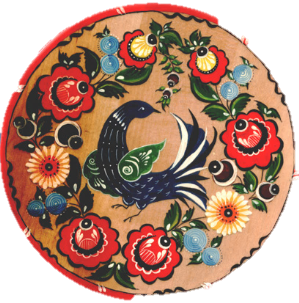 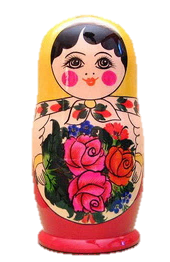 Дымково
Хохлома
Гжель
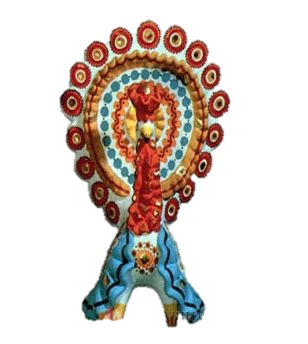 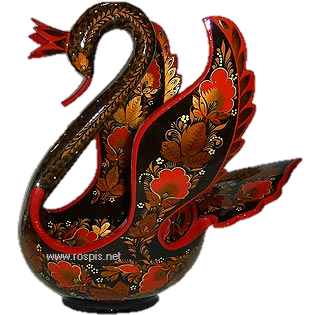 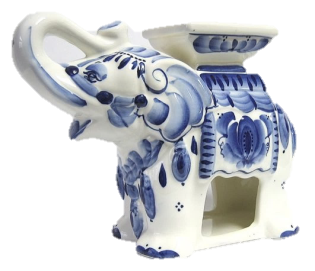 «Подбери правильно названия росписей матрешек»
Хохлома
Дымково
Городец
Гжель
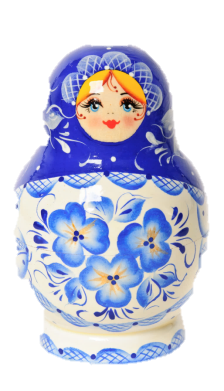 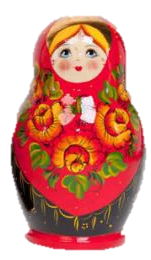 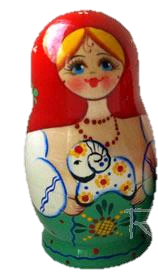 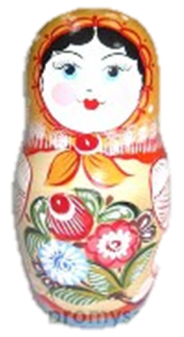 Дидактическая игра «Угадай, какая роспись?»
Цель: Закреплять умение детей узнавать и называть ту или иную роспись; уметь обосновать свой выбор, называть элементы росписей, отгадывать загадки. Воспитывать у детей чувство гордости за родной край – край умельцев и мастеров.
Сине-голубые
Розы, листья, птицы,
Увидев нас впервые,
Каждый удивится.
Чудо на фарфоре
Синяя капель.
Это называется
Просто роспись …
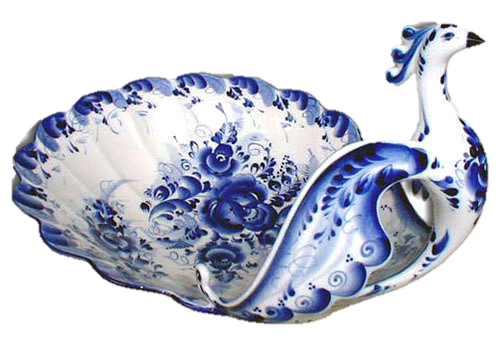 Коль на досточке девица
 Иль удалый молодец,
 Чудо-конь и чудо-птица –
 Это значит…
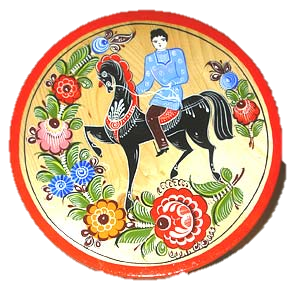 Золотой цвет, черный,    красный —
В росписи других нет красок.
В птицах и цветах посуда,
В землянике чашки, блюда.
Узнали роспись, детвора?
Конечно, это...
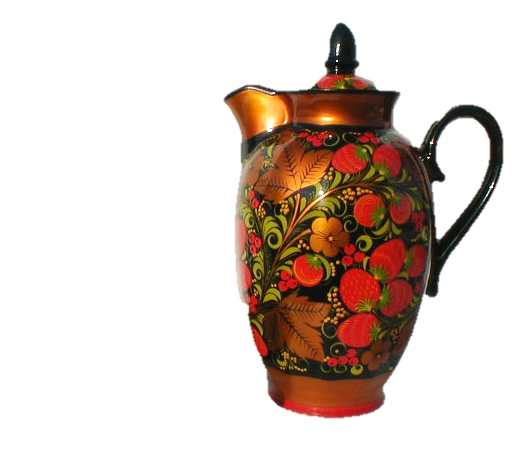 Чудо – всем на удивленье:Расписные медвежата,Барыни, коньки, утята,Расписные даже хрюшки –Царство …..
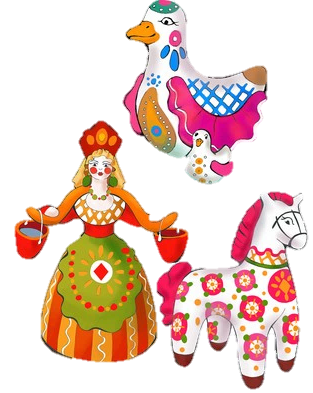 Дидактическая игра «С какой росписи птица или конь»
Цель: закрепление знаний основных мотивов русских народных росписей («Гжель», «Городец», «Дымка»), закреплять умения отличать их среди других, правильно называть.
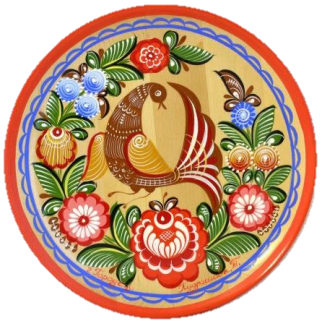 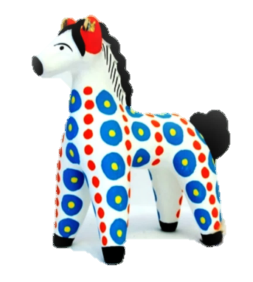 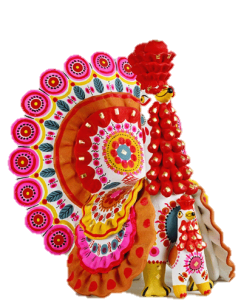 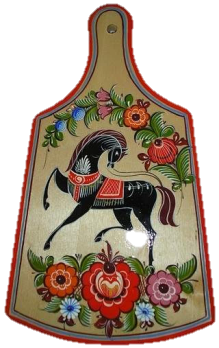 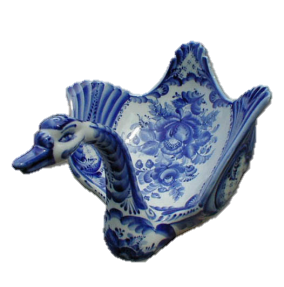 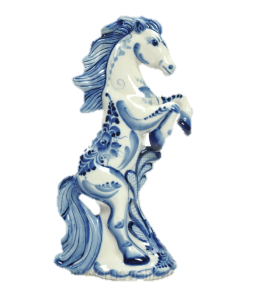 Дидактическая игра «Подбери узор к картине»
Цель: Формировать знания детей о видах художественных промыслов России (Дымка, Гжель, Хохлома и Городец), развивать внимание, логическое мышление.
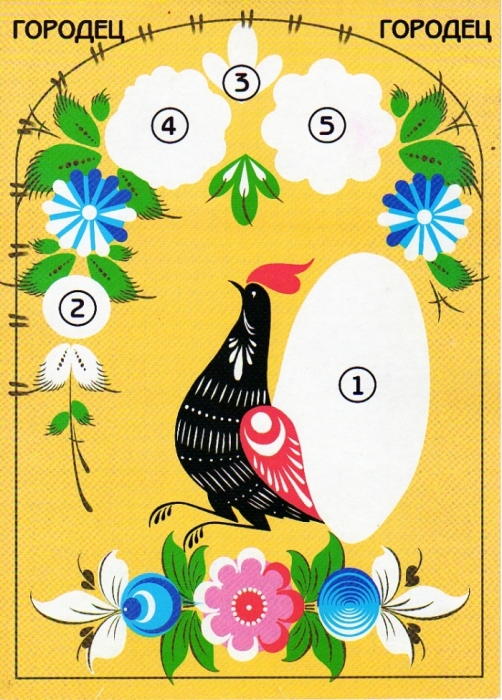 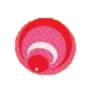 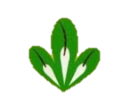 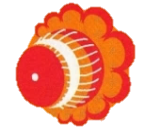 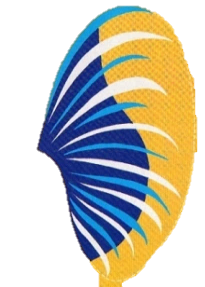 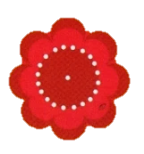 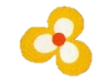 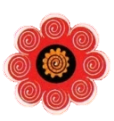 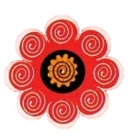 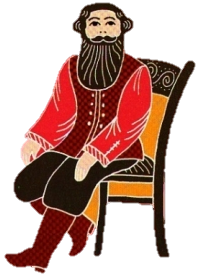 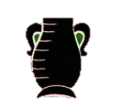 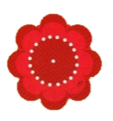 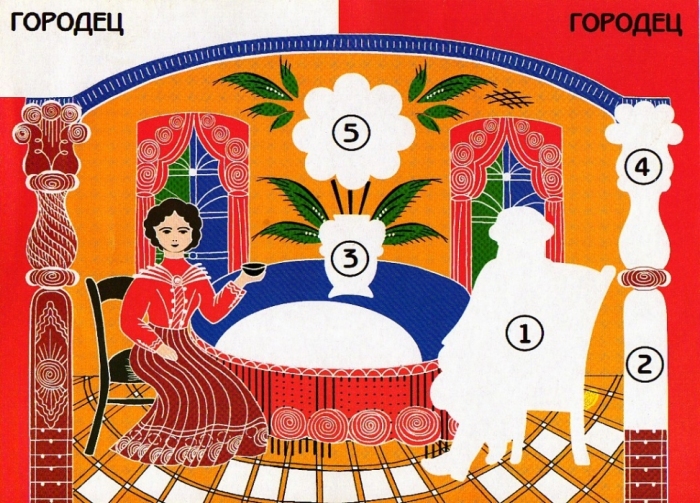 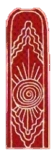 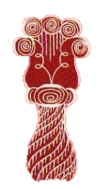 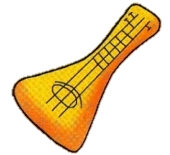 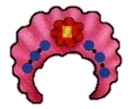 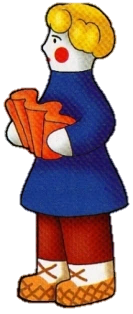 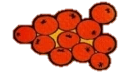 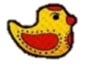 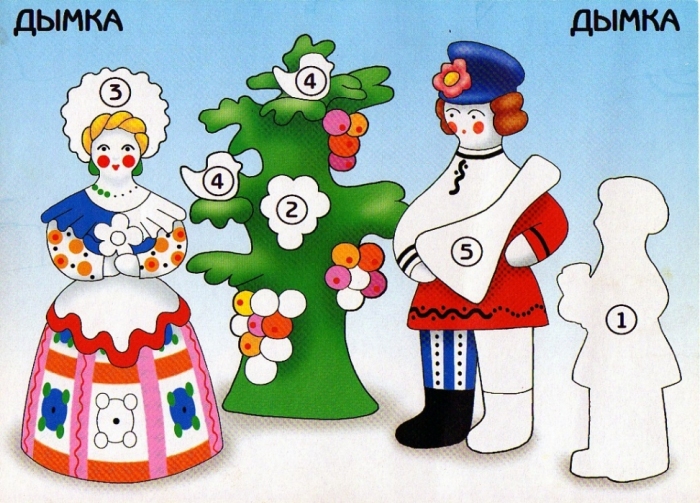 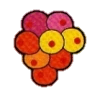 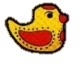 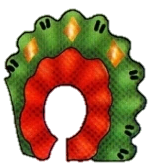 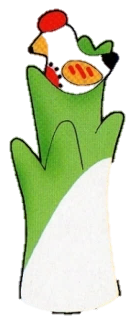 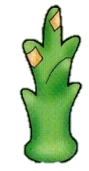 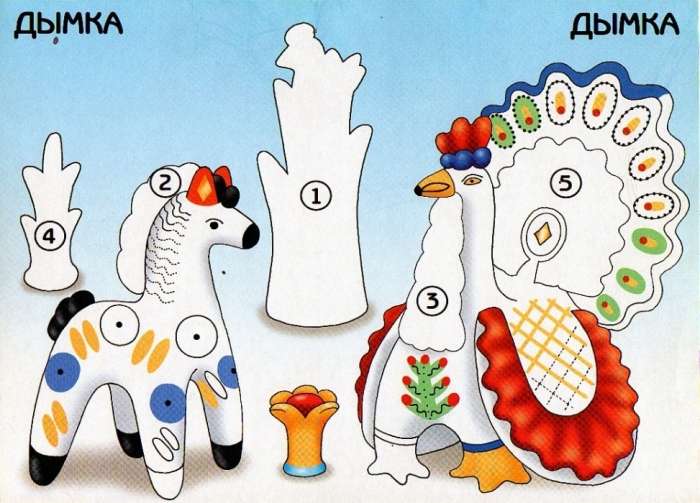 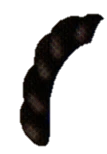 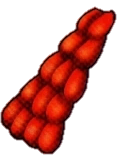 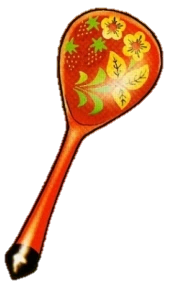 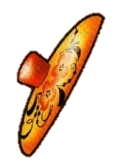 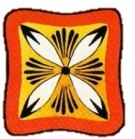 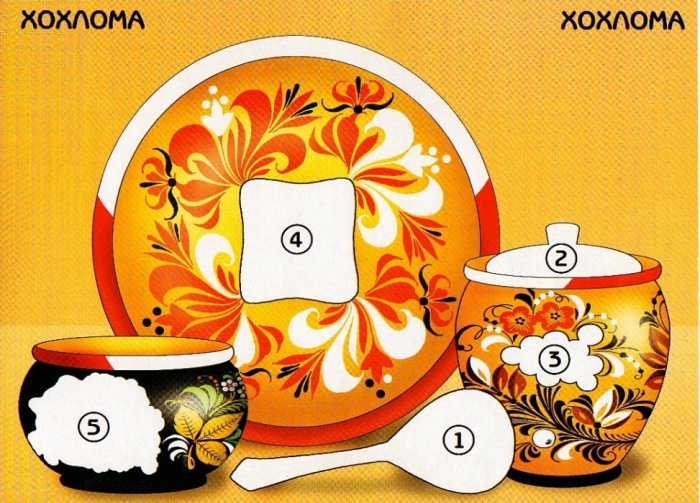 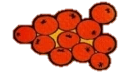 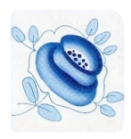 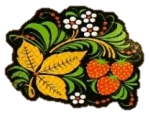 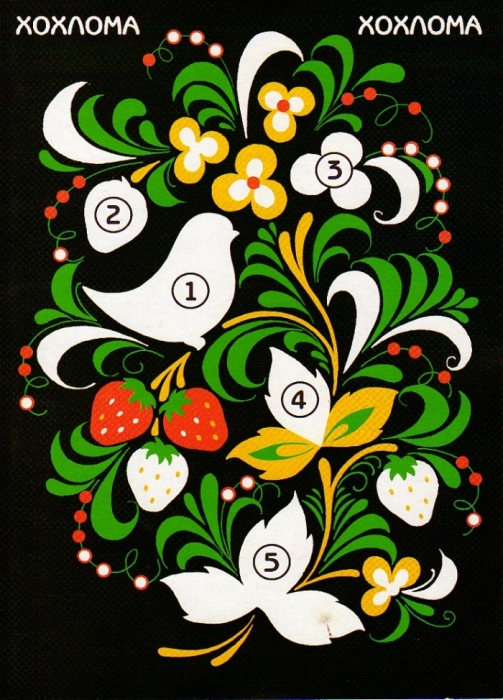 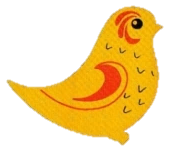 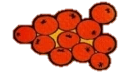 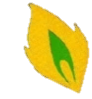 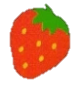 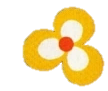 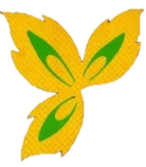 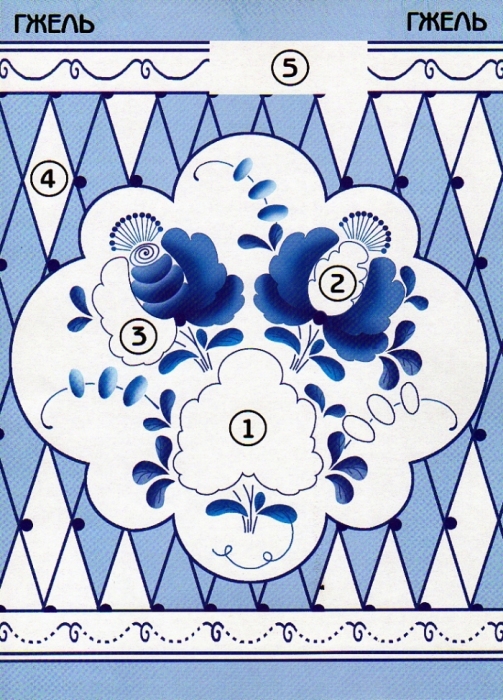 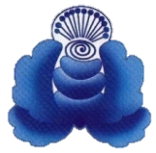 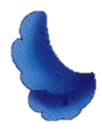 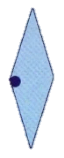 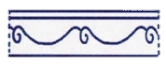 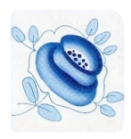 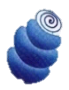 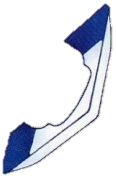 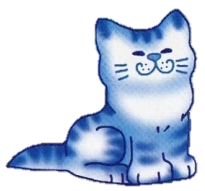 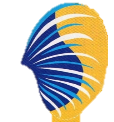 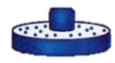 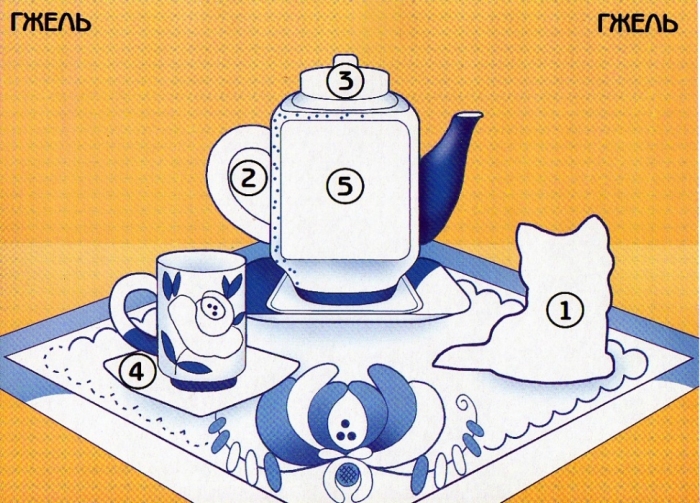 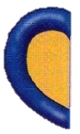 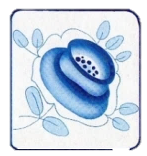 Молодцы!